Brain activation in response to urinary bladder filling in spinal cord injured patients: a fMRI study
Jaroslav Tintěra1, Jan Krhut2,
 Petr Holý3, Karolína Bílková4, Roman Zachoval3

1 Institute for Clinical and Experimental Medicine Prague, Czech Republic
2 Department of Urology, University Hospital Ostrava, Czech Republic
3 Department of Urology, Thomayer’s Hospital, Prague, Czech Republic
4 Spinal Cord Rehabilitation Unit, Rehabilitation Center Kladruby, CR
Aim of the study
Our understanding of the neuroregulation of the urinary bladder is still incomplete

It has been recognized that many of diseases associated with lower urinary tract and altered bladder emptying could have their origin in the dysfunction at the level of CNS 

Little is known about the extraspinal afferent pathways in human

The aim of the study was to evaluate the extraspinal sensory pathways in spinal cord injured patients using fMRI
Methods: group of patients
Subjects: 12 right-handed men (age 24–54 years) were enrolled. All patients experienced complete spinal cord injury (ASIA A) at level C7-Th 5 on average 15 months before entering the study. 

General conditions
informed consent
all examinations in antibiotic profylaction (ofloxacin 2x 200 mg)
bladder and abdominal pressure monitoring

fMRI protocol
filling and withdrawing of the bladder with simoultaneous
   fMRI and urodynamics measurement
Methods: urinary tract interventions
Filling and withdrawing of the bladder:
application of a double-lumen, soft 8 Fr bladder catheter 
intravesical pressure monitored during repeated filling
intraabdominal pressure measured in the rectal ampula
pressure and filling monitored using 								urodynamical system MMS
Filling dynamics
filling rate 25 ml/min up to a) 50 ml and b) 100 ml
at level a) and b): cyclic filling and withdrawing of 25 ml	
then the bladder was filled until uninhibited detrusor contraction has been occurred
this procedure repeated 3x
Methods: urinary tract interventions
Cyclic bladder filling and withdrawing scheme
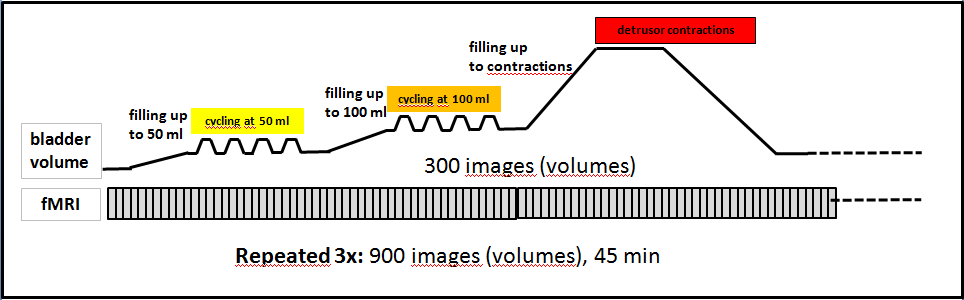 Methods: fMRI experiment
magnet room
MMS 
urodynamic
system
P
magnet
F
P – pressure monitor
F – filling pump
D– data-projector
MR system: Siemens Trio Tim 3T

Sequence: GRE EPI
TE 30 ms, TR 3 s, BW 1594 Hz/px, PAT 2 
45 slices, voxel 3 x 3 x 3 mm, MA 64 x 64
900 dynamics, acquisition time 45 min
Methods: evaluation
Software: SPM 8

Pre-process (SPM):
realignment
slice timing
smoothing: 6 x 6 x 6 mm
normalization
Statistics:
 	All blocks with bladder manipulation including the episode 
		of detrusor contraction were defined as one condition
    Individual and group statistics:   
			t-test, p=0.001 uncorrected
Results
In 7 of 12 our patients we were able get any brain response. 
In 5 cases either high level of motion artifacts caused by muscle spasms 
or unpredictable bladder reaction did not allow to recognize any activation.
Group statistics of 7 successful fMRI examinations
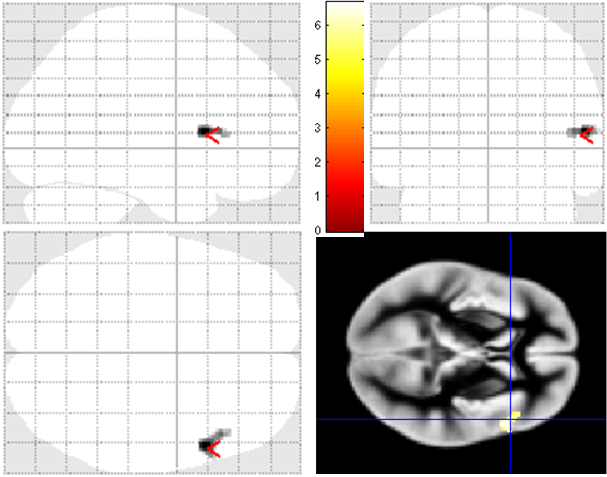 right triangular part of the inferior frontal gyrus 
[54, 14, 8]
Group level, p=0.001 unc.
min. 8 voxels
Results
Group level, p=0.05 unc.
min. 8 voxels
masked
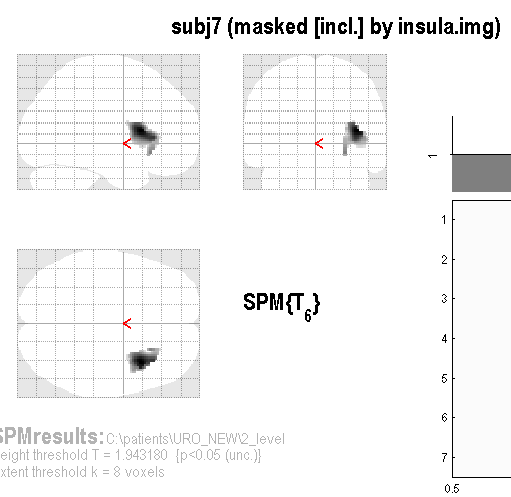 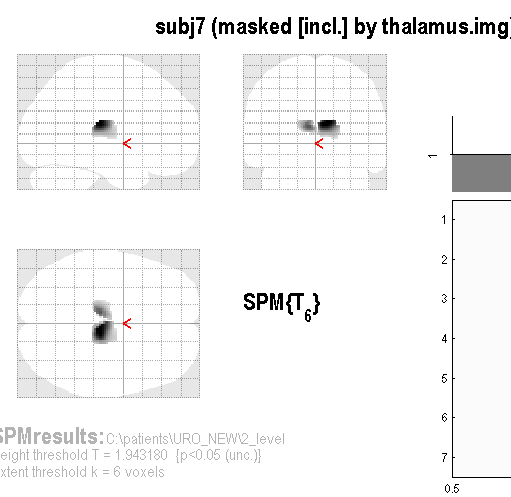 insula
thalamus
Resultsindividual level: selected masked areas
Individual level, p=0.001 unc.
min. 8 voxels
Resultsindividual level: selected masked areas
NTS: 			4 (33%)   
 Parabrachial: 		5 (42%) 
 Thalamus: 		4 (33%)      
 Amygdala: 		3 (25%) 
 Insula: 			5 (42%)    
 Anterior cingulate: 	5 (42%)    
 Prefrontal cortex: 	7 (58%)
Discussion
Limited number of subjects  					still limited statistical significance 				                            on group level (p=0.001)
 Low and heterogeneous activation 
Activation in problematic region 	 				(susceptibility and motion artifacts)

Our data provide strong evidence that both spinal and extraspinal sensory pathways are involved in the neural control of the lower urinary tract.
Supported by IGA-CZ NT14183-3/2013.